САНИТАРНО-ЭПИДЕМИОЛОГИЧЕСКИЕ ТРЕБОВАНИЯ К УСТРОЙСТВУ, СОДЕРЖАНИЮ И ОРГАНИЗАЦИИ РЕЖИМА РАБОТЫ ДОШКОЛЬНЫХ ОБРАЗОВАТЕЛЬНЫХ ОРГАНИЗАЦИЙ
СанПиН 2.4.1.3049-13 
Утверждены постановлением Главного государственного санитарного врача Российской Федерации от 15 мая 2013 г. N 26
ПОСТАНОВЛЕНИЕ от 15 мая 2013 г. N 26 ОБ УТВЕРЖДЕНИИ САНПИН 2.4.1.3049-13
I. Общие положения
III. Требования к оборудованию и содержанию территорийдошкольных образовательных организаций
IV. Требования к зданию, помещениям, оборудованиюи их содержанию
4.5. Размещение в подвальных и цокольных этажах зданий помещений для пребывания детей и помещений медицинского назначения не допускается.
4.20. При проведении занятий детей с использованием компьютерной техники организация и режим занятий должны соответствовать требованиям к персональным электронно-вычислительным машинам и организации работы.
4.30. При организации мытья обменной тары в дошкольных образовательных организациях выделяется отдельное помещение.
4.31. Технологическое оборудование размещается с учетом обеспечения свободного доступа к нему для его обработки и обслуживания.
4.32. Питание детей организуется в помещении групповой. Доставка пищи от пищеблока до групповой осуществляется в специально выделенных промаркированных закрытых емкостях. Маркировка должна предусматривать групповую принадлежность и вид блюда (первое, второе, третье).
IV. Требования к зданию, помещениям, оборудованиюи их содержанию
4.11. В состав групповой ячейки входят: раздевальная (приемная) (для приема детей и хранения верхней одежды), групповая (для проведения игр, занятий и приема пищи), спальня, буфетная (для подготовки готовых блюд к раздаче и мытья столовой посуды), туалетная (совмещенная с умывальной).
Допускается использовать групповую для организации сна с использованием выдвижных кроватей или раскладных кроватей с жестким ложем.
Спальни в период бодрствования детей допускается использовать для организации игровой деятельности и образовательной деятельности по освоению основной общеобразовательной программы дошкольного образования. При этом должен строго соблюдаться режим проветривания и влажной уборки: в спальне должна быть проведена влажная уборка не менее чем за 30 минут до сна детей, при постоянном проветривании в течение 30 минут.
В раздевальной (приемной) для детей младенческого и раннего возраста до года выделяют место для раздевания родителей и кормления грудных детей матерями. Спальню для детей младенческого и раннего возраста до года следует разделять остекленной перегородкой на 2 зоны: для детей младенческого и раннего возраста до года.
V. Требования к внутренней отделке помещений дошкольныхобразовательных организаций
5.1. Стены помещений должны быть гладкими, без признаков поражений грибком и иметь отделку, допускающую уборку влажным способом и дезинфекцию.
5.3. В помещениях, ориентированных на южную сторону горизонта, применяются отделочные материалы и краски неярких холодных тонов, на северную сторону - теплые тона. Отдельные элементы допускается окрашивать в более яркие цвета, но не более 25% всей площади помещения.
VI. Требования к размещению оборудования в помещенияхдошкольных образовательных организаций
VI. Требования к размещению оборудования в помещенияхдошкольных образовательных организаций
VII. Требования к естественному и искусственномуосвещению помещений
VII. Требования к естественному и искусственномуосвещению помещений
VIII. Требования к отоплению и вентиляции
VIII. Требования к отоплению и вентиляции
Проветривание
XI. Требования к приему детей в дошкольныеобразовательные организации, режиму дня и организациивоспитательно-образовательного процесса
11.2. Ежедневный утренний прием детей проводится воспитателями и (или) медицинскими работниками, которые опрашивают родителей о состоянии здоровья детей. По показаниям (при наличии катаральных явлений, явлений интоксикации) ребенку проводится термометрия.
Выявленные больные дети или дети с подозрением на заболевание в дошкольные образовательные организации не принимаются; заболевших в течение дня детей изолируют от здоровых детей (временно размещают в помещениях медицинского блока) до прихода родителей или их госпитализации в лечебно-профилактическую организацию с информированием родителей.
XI. Требования к приему детей в дошкольныеобразовательные организации, режиму дня и организациивоспитательно-образовательного процесса
11.3. После перенесенного заболевания, а также отсутствия более 5 дней (за исключением выходных и праздничных дней) детей принимают в дошкольные образовательные организации только при наличии справки с указанием диагноза, длительности заболевания, сведений об отсутствии контакта с инфекционными больными.
XI. Требования к приему детей в дошкольныеобразовательные организации, режиму дня и организациивоспитательно-образовательного процесса
XI. Требования к приему детей в дошкольныеобразовательные организации, режиму дня и организациивоспитательно-образовательного процесса
Прогулки
XI. Требования к приему детей в дошкольныеобразовательные организации, режиму дня и организациивоспитательно-образовательного процесса
Для детей дошкольного возраста
Перед сном не рекомендуется проведение подвижных эмоциональных игр, закаливающих процедур.
Дневной сон
2-2,5 часа
Для детей от 1,5 до 3 лет дневной сон организуют однократно продолжительностью не менее 3 часов.
Для детей от 1 года до 1,5 года дневной сон организуют дважды в первую и вторую половину дня общей продолжительностью до 3,5 часов. Оптимальным является организация дневного сна на воздухе (веранды).
Во время сна детей присутствие воспитателя (или его помощника) в спальне обязательно.
XI. Требования к приему детей в дошкольныеобразовательные организации, режиму дня и организациивоспитательно-образовательного процесса
11.8. На самостоятельную деятельность детей 3 - 7 лет (игры, подготовка к образовательной деятельности, личная гигиена) в режиме дня должно отводиться не менее 3 - 4 часов.
XI. Требования к приему детей в дошкольныеобразовательные организации, режиму дня и организациивоспитательно-образовательного процесса
Допускается осуществлять образовательную деятельность на игровой площадке во время прогулки.
Для детей раннего возраста от 1,5 до 3 лет длительность непрерывной непосредственно образовательной деятельности не должна превышать 10 мин.
Допускается осуществлять образовательную деятельность в первую и во вторую половину дня (по 8 - 10 минут).
XI. Требования к приему детей в дошкольныеобразовательные организации, режиму дня и организациивоспитательно-образовательного процесса
11.10. Продолжительность непрерывной непосредственно образовательной деятельности для детей:
от 3 до 4-х лет - не более 15 минут
от 6-ти до 7-ми лет - не более 30 минут.
от 4-х до 5-ти лет - не более 20 минут
от 5 до 6-ти лет - не более 25 мину
XI. Требования к приему детей в дошкольныеобразовательные организации, режиму дня и организациивоспитательно-образовательного процесса
в младшей и средней группах не превышает 30 и 40 минут соответственно
11.11. Максимально допустимый объем образовательной нагрузки в первой половине дня
в старшей и подготовительной - 45 минут и 1,5 часа соответственно
В середине времени, отведенного на непрерывную образовательную деятельность, проводят физкультурные минутки.
Перерывы между периодами непрерывной образовательной деятельности - не менее 10 минут.
XI. Требования к приему детей в дошкольныеобразовательные организации, режиму дня и организациивоспитательно-образовательного процесса
11.12. Образовательная деятельность с детьми старшего дошкольного возраста может осуществляться во второй половине дня после дневного сна.
В середине непосредственно образовательной деятельности статического характера проводятся физкультурные минутки.
Ее продолжительность должна составлять не более 25 - 30 минут в день.
XI. Требования к приему детей в дошкольныеобразовательные организации, режиму дня и организациивоспитательно-образовательного процесса
11.13. Образовательную деятельность, требующую повышенной познавательной активности и умственного напряжения детей, следует организовывать в первую половину дня. Для профилактики утомления детей рекомендуется проводить физкультурные, музыкальные занятия, ритмику и т.п.
XII. Требования к организации физического воспитания
XII. Требования к организации физического воспитания
XII. Требования к организации физического воспитания
12.4. С детьми второго и третьего года жизни занятия по физическому развитию основной образовательной программы осуществляют по подгруппам 2 - 3 раза в неделю. С детьми второго года жизни занятия по физическому развитию основной образовательной программы проводят в групповом помещении, с детьми третьего года жизни - в групповом помещении или в физкультурном зале.
Таблица 2
Рекомендуемое количество детей в группе для занятий по физическому развитию и их продолжительность в зависимости от возраста детей в минутах
XII. Требования к организации физического воспитания
Занятия по физическому развитию основной образовательной программы для детей в возрасте от 3 до 7 лет организуются не менее 3 раз в неделю.
- в младшей группе - 15 мин
Длительность занятий по физическому развитию зависит от возраста детей и составляет:
- в средней группе - 20 мин.
- в старшей группе - 25 мин.
- в подготовительной группе - 30 мин.
XII. Требования к организации физического воспитания
Один раз в неделю для детей 5 - 7 лет следует круглогодично организовывать занятия по физическому развитию детей на открытом воздухе. Их проводят только при отсутствии у детей медицинских противопоказаний и наличии у детей спортивной одежды, соответствующей погодным условиям.
В теплое время года при благоприятных метеорологических условиях непосредственно образовательную деятельность по физическому развитию рекомендуется организовывать на открытом воздухе.
XII. Требования к организации физического воспитания
XII. Требования к организации физического воспитания
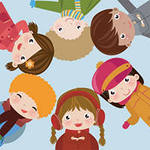 ВОЗДУХ
XII. Требования к организации физического воспитания
Гигиенические принципы закаливания
XII. Требования к организации физического воспитания
XVII. Требования к санитарному содержанию помещенийдошкольных образовательных организаций
XVII. Требования к санитарному содержанию помещенийдошкольных образовательных организаций
17.2. Столы в групповых помещениях промываются горячей водой с мылом до и после каждого приема пищи специальной ветошью, которую стирают, просушивают и хранят в сухом виде в специальной промаркированной посуде с крышкой.
Стулья, пеленальные столы, манежи и другое оборудование, а также подкладочные клеенки, клеенчатые нагрудники после использования моются горячей водой с мылом; нагрудники из ткани - стираются.
Игрушки моют в специально выделенных, промаркированных емкостях.
XVII. Требования к санитарному содержанию помещенийдошкольных образовательных организаций
XVII. Требования к санитарному содержанию помещенийдошкольных образовательных организаций
17.8. При неблагоприятной эпидемиологической ситуации в дошкольных образовательных организациях (группах), в целях предупреждения распространения инфекции, проводятся дополнительные мероприятия в соответствии с требованиями санитарных правил.
При регистрации случаев инфекционных заболеваний проводятся санитарно-противоэпидемические (профилактические) мероприятия в соответствии с санитарным законодательством Российской Федерации.
XVII. Требования к санитарному содержанию помещенийдошкольных образовательных организаций
XVII. Требования к санитарному содержанию помещенийдошкольных образовательных организаций
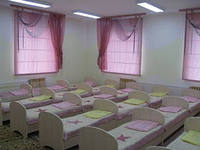 17.14. Смена постельного белья, полотенец проводится по мере загрязнения, но не реже одного раза в неделю. Все белье маркируется.
Постельное белье, кроме наволочек, маркируется у ножного края. На каждого ребенка необходимо иметь три комплекта белья, включая полотенца для лица и ног, и две смены наматрасников. Чистое белье доставляется в мешках и хранится в шкафах.
17.15. Белье после употребления складывается в специальный бак, ведро с крышкой, клеенчатый, пластиковый или из двойной материи мешок. Грязное белье доставляется в постирочную (или специальное помещение). Матерчатые мешки стираются, клеенчатые и пластиковые - обрабатываются горячим мыльно-содовым раствором.
17.16. Постельные принадлежности: матрацы, подушки, спальные мешки проветриваются непосредственно в спальнях при открытых окнах во время каждой генеральной уборки и периодически на специально отведенных для этого площадках хозяйственной зоны. Рекомендуется один раз в год постельные принадлежности подвергать химической чистке или обработке в дезинфекционной камере.
XVII. Требования к санитарному содержанию помещенийдошкольных образовательных организаций
17.17. Мочалки для мытья детей (число мочалок соответствует количеству детей в группе) после использования замачиваются в дезинфицирующем растворе, промываются проточной водой, просушиваются и хранятся в чистых матерчатых мешках.
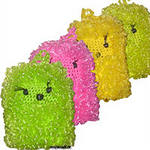 XVII. Требования к санитарному содержанию помещенийдошкольных образовательных организаций
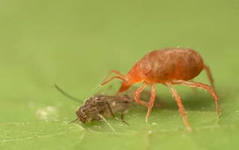 17.18. В дошкольной образовательной организации должны проводиться мероприятия, исключающие проникновение насекомых и грызунов. При их обнаружении в течение суток должны быть организованы и проведены мероприятия по дезинсекции и дератизации в соответствии с требованиями к проведению дезинфекционных и дератизационных мероприятий.
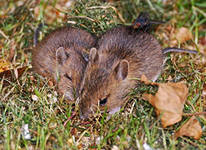 XIX. Требования к прохождению профилактическихмедицинских осмотров, гигиенического воспитания и обучения, личной гигиене персонала
XIX. Требования к прохождению профилактическихмедицинских осмотров, гигиенического воспитания и обучения, личной гигиене персонала
19.4. Персонал дошкольных образовательных организаций должен соблюдать правила личной гигиены: приходить на работу в чистой одежде и обуви; оставлять верхнюю одежду, головной убор и личные вещи в индивидуальном шкафу для одежды, коротко стричь ногти.
19.7. Перед входом в туалетную комнату персонал должен снимать халат и после выхода тщательно мыть руки с мылом; работникам не допускается пользоваться детским туалетом.
20.3. За нарушение санитарного законодательства руководитель дошкольных образовательных организаций, а также должностные лица, нарушившие требования настоящих санитарных правил, несут ответственность в порядке, установленном законодательством Российской Федерации.